Laboratory Generated Photoionization Fronts Relevant to Cosmology
M. P. Springstead,1 H. J. LeFevre,1 T. N. Nagayama,2  G. P. Loisel,2 J. E. Bailey,2 S. R. Klein,1 R. C. Mancini,3 K. J. Swanson,3 D. E. Winget,4 B. H. Dunlap,4 J. S. Davis,1 W.J.Gray1, C.C. Kuranz,1 R. P. Drake1
1University of Michigan, Center for Laboratory Astrophysics, Ann Arbor, Michigan, 48105, USA
2 Sandia National Laboratory, Albuquerque, New Mexico, 87122, USA
3University of Nevada, Department of Physics, Reno, Nevada, 89557, USA
4University of Texas and McDonald Observatory, Austin, Texas, 78712, USA
Abstract
Experimental Design
Photon Doppler Velocimetry (PDV)
Photoionization Fronts (commonly referred to as Ionization Fronts or PI fronts) are a type of radiation-driven heat front that dictate important physics in the reionization era of the early universe. The first galaxies of the reionization era merged to form minihalos. Subsequently, these minihalos emitted ionizing radiation to the surrounding gas clouds, which generated PI fronts. The asymmetric propagation and attenuation of a PI front within a gas cloud is an active area of study in the early universe cosmology. In the laboratory setting, the Z Astrophysical Plasma Properties (ZAPP) platform on Sandia’s Z-Machine facility is capable of generating an intense radiation source to drive a PI front through a 0.75 atm nitrogen gas cell. To better understand upcoming ZAPP experiments on Sandia’s Z-Machine, this work presents an initial experimental design, accompanied by HELIOS radiation-hydrodynamic simulations, and PrismSPECT atomic kinetics calculations.
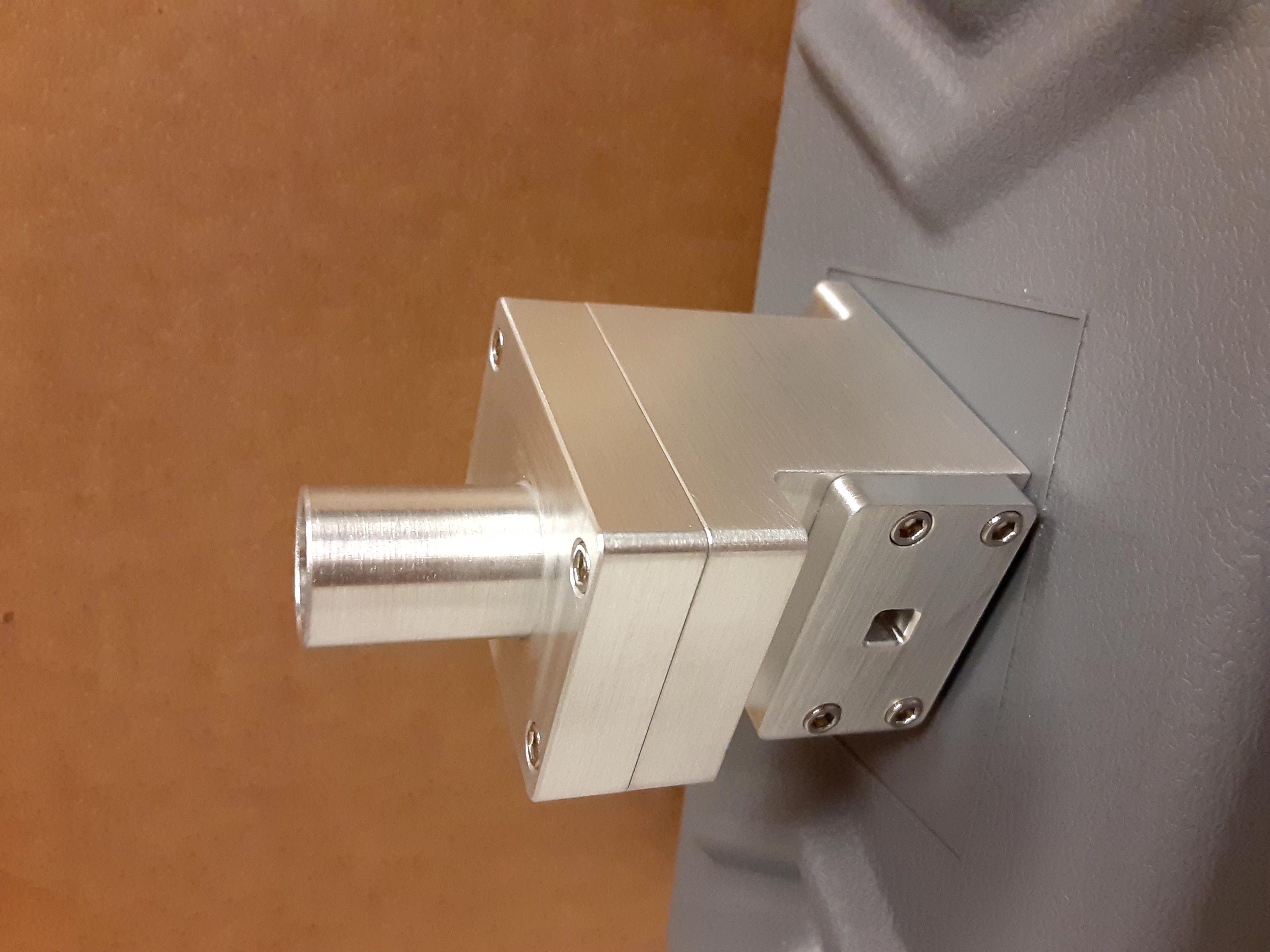 Primary
Secondary
Streaked Visible Spectrometer (SVS)
Primary diagnostic to determine the temperature and density
Will utilize spectral line ratios to characterize plasma and determine ionization state distribution
Gas Cell
Figure 2. Gas Cell CAD
Simulated Line Emission
Simulated SVS Signal
Figure 3. Gas Cell as Built
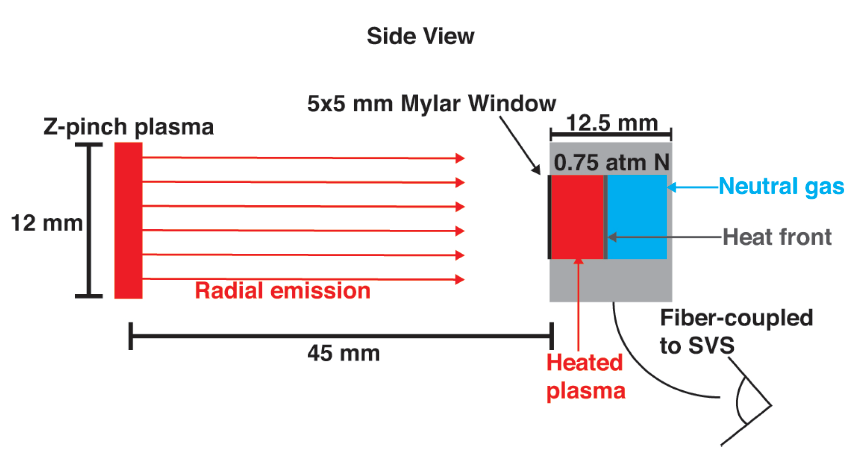 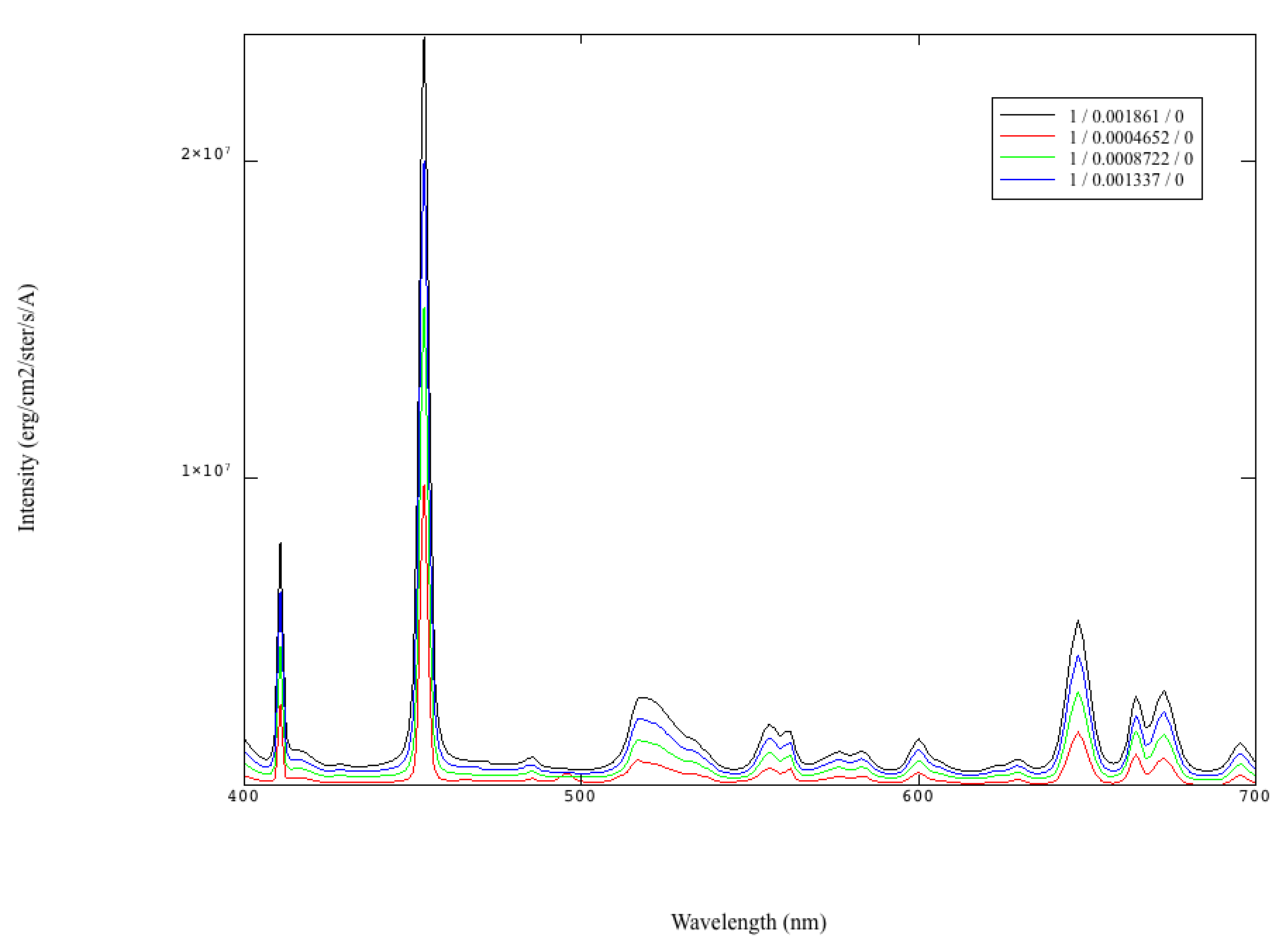 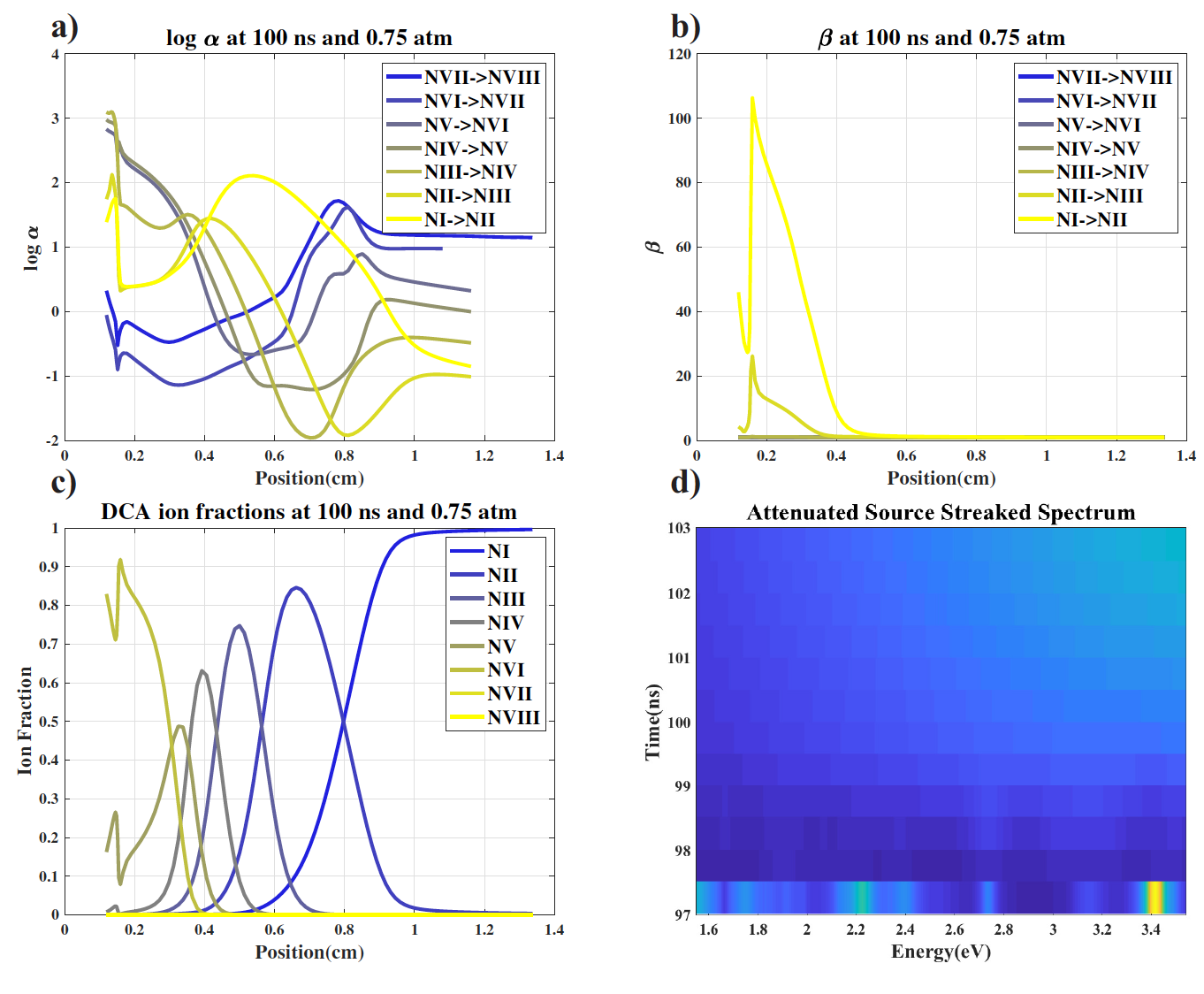 Time [ns]
Astrophysics Motivation
Intensity [a.u.]
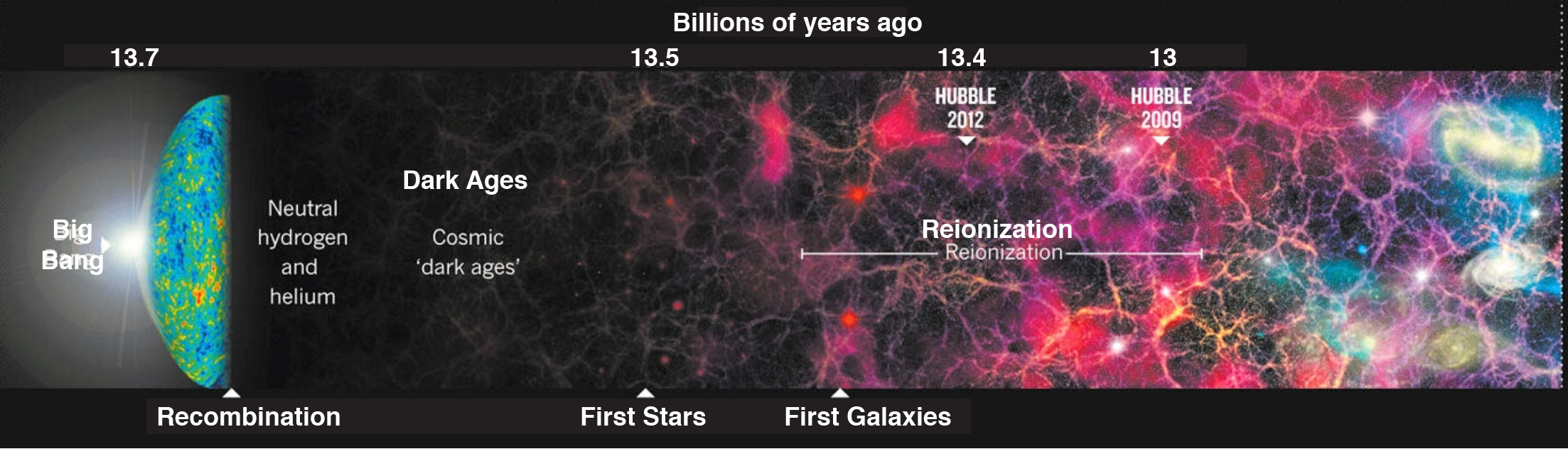 Wavelength [nm]
Energy [eV]
Figure 6. Simulated SVS Signal
Figure 5. Simulated Line Emission
 of Nitrogen
Figure 4. ZAPP Experimental Setup
Photoionization Fundamentals
Figure 1. History of Universe1
Future Work
Establish PI front experimental platform on Sandia Z-Machine
Field ZAPP experiments in July of 2021
Use nitrogen filled gas cell to collect SVS and PDV signal
Make a PI front velocity measurement
Key Predictions
Radiation flux from Sandia Z-Machine will drive a PI front within the nitrogen gas cell
The PI front velocity will be ~2,100 [km/s]  and traverse the 12.5mm gas cell in ~ 6.5ns 
The PI front will be a supersonic heat front and cause a spike in electron temperature. There will be no shock (hydrodynamic motion) so the density will remain unchanged
The nitrogen gas will reach approximately the third ionization state (NIV)
Acknowledgments/References
This work is funded by the U.S. Department of Energy NNSA Center of Excellence under cooperative agreement number DE-NA0003869.
1B. E. Robertson, R. S. Ellis, J. S. Dunlop, R. J. McLure, and D. P. Stark, “Early star-forming galaxies and the reionization of the universe,” Nature 468, 49–55 (2010). 
2Schaerer, D. and de Barros, S., “The impact of nebular emission on the ages of zfns f napproxg 6 galaxies,” A&A 502, 423–426 (2009).
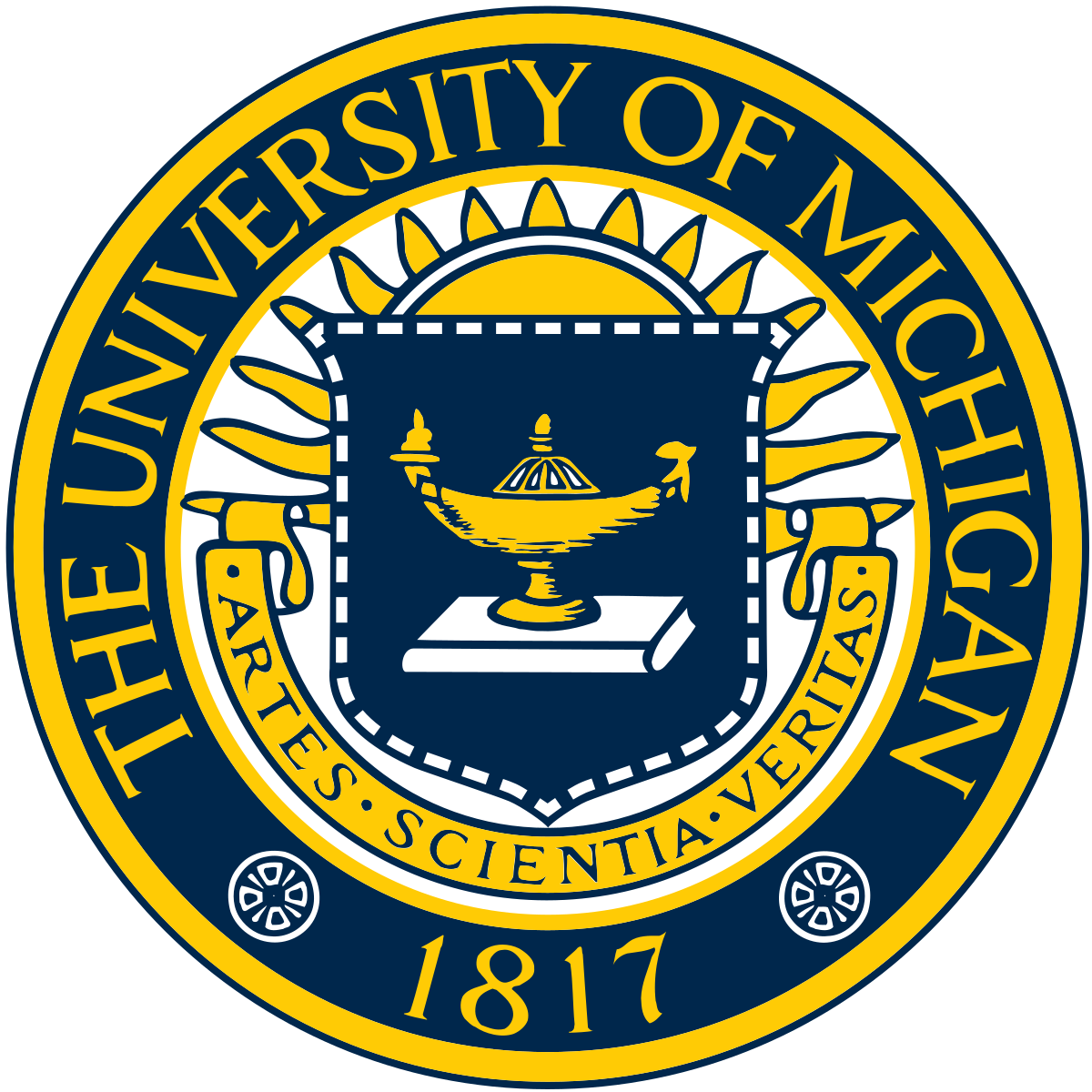 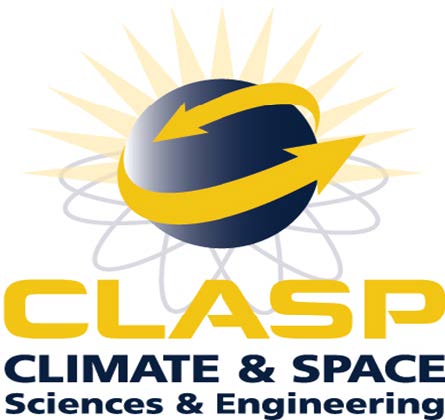 Measurement of the downstream line emission spectra from metal enriched PI fronts can reduce the uncertainty in galactic age
[Speaker Notes: To change this poster, replace our sample content with your own. Or, if you'd rather start from a clean slate, press the New Slide button on the Home tab to insert a new page. Now enter your text and pictures in the empty placeholders. If you need more placeholders for titles, subtitles or body text, copy any of the existing placeholders, then drag the new one into place.]